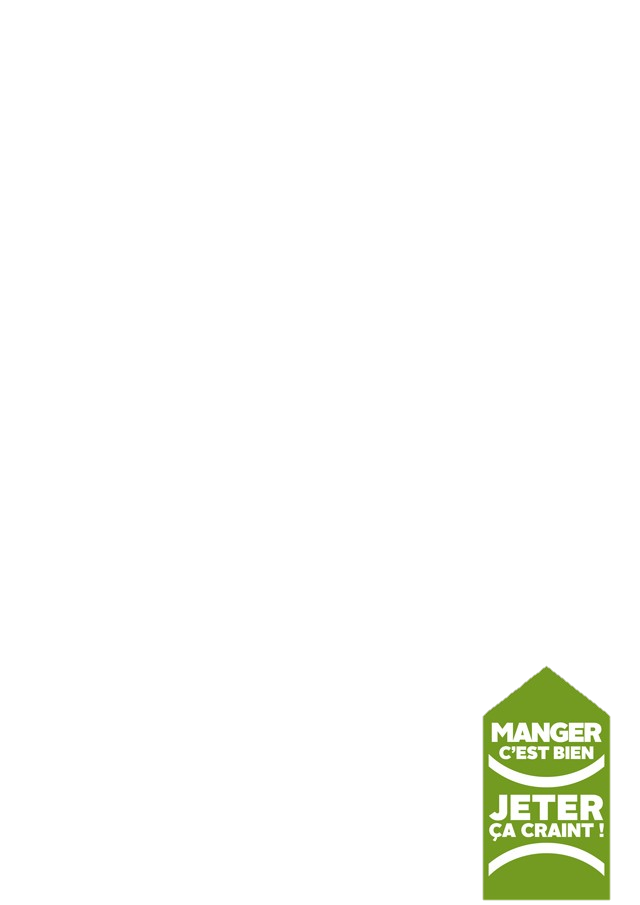 Luttons ensemble
Contre le gaspillage alimentaire
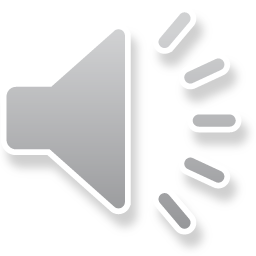 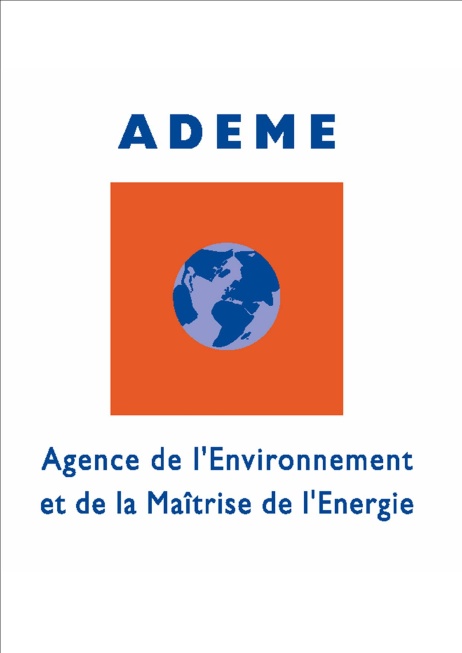 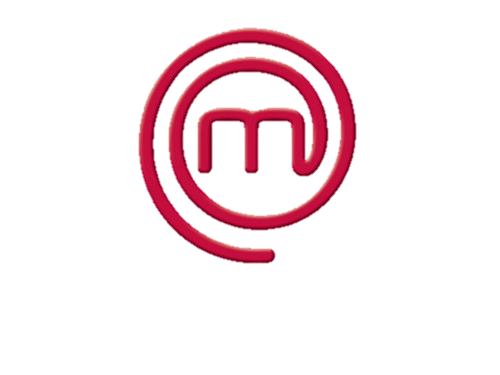 Vous avez faim ?
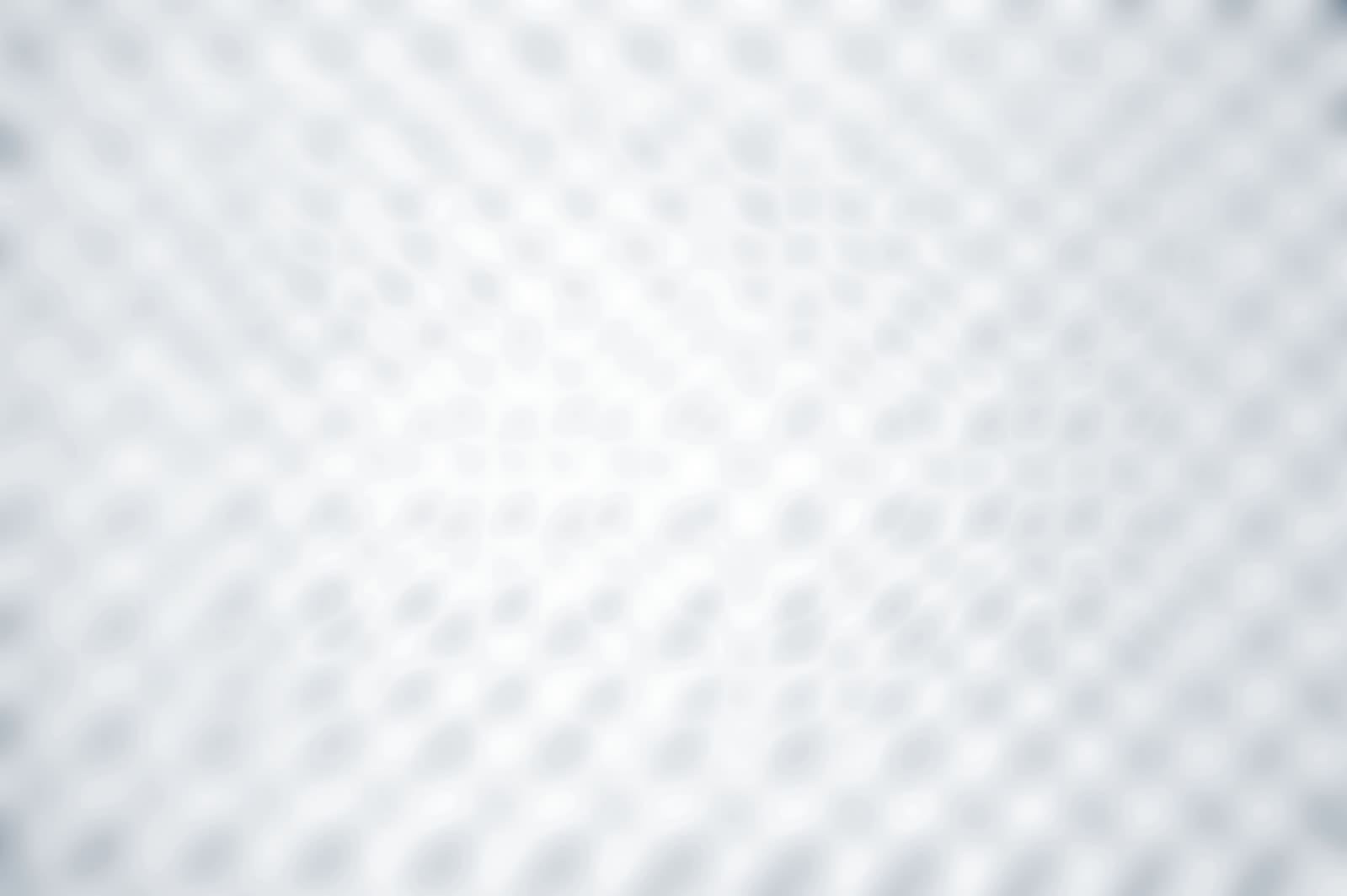 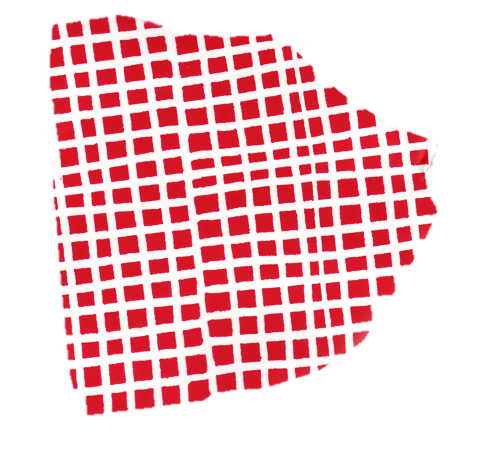 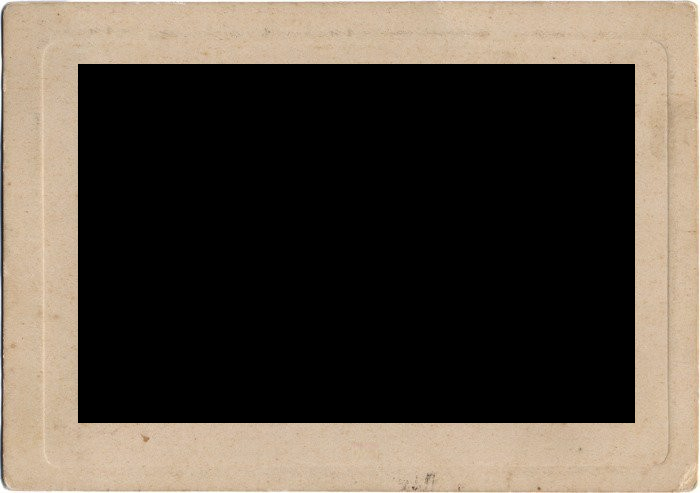 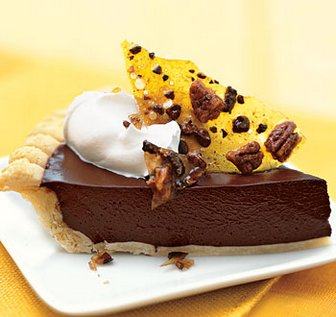 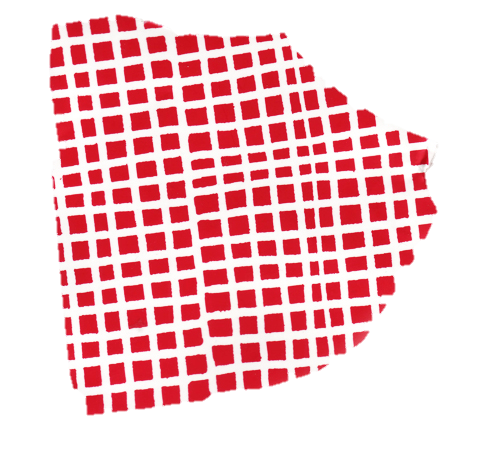 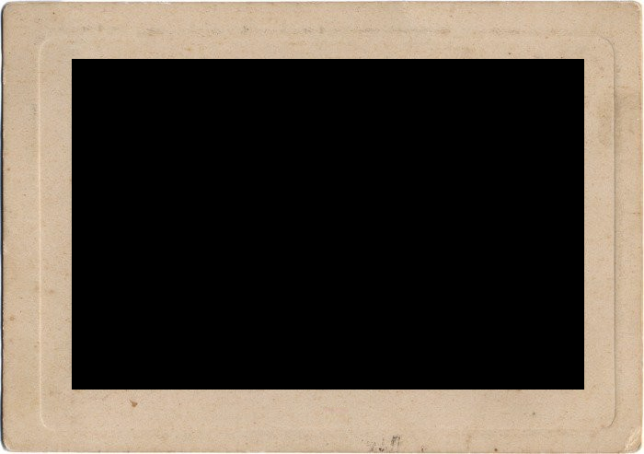 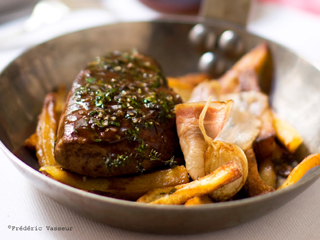 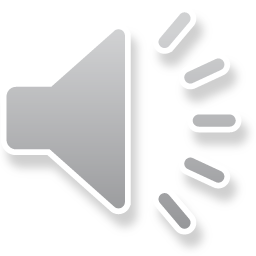 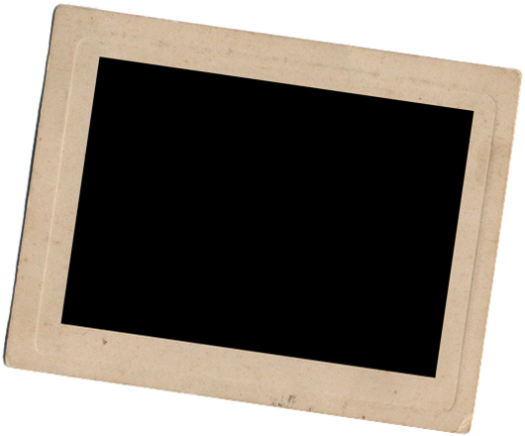 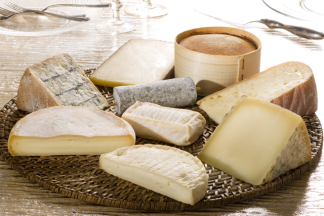 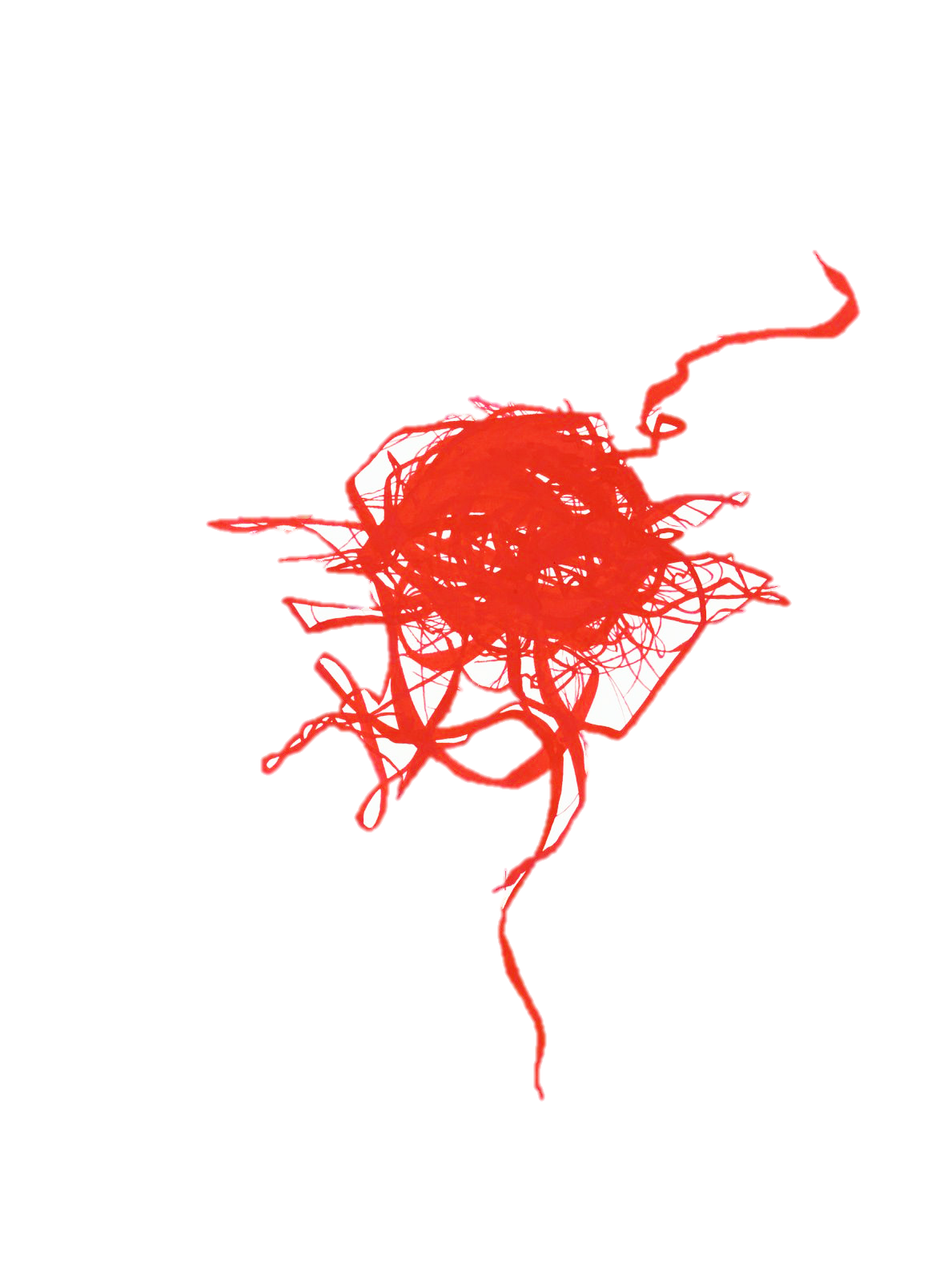 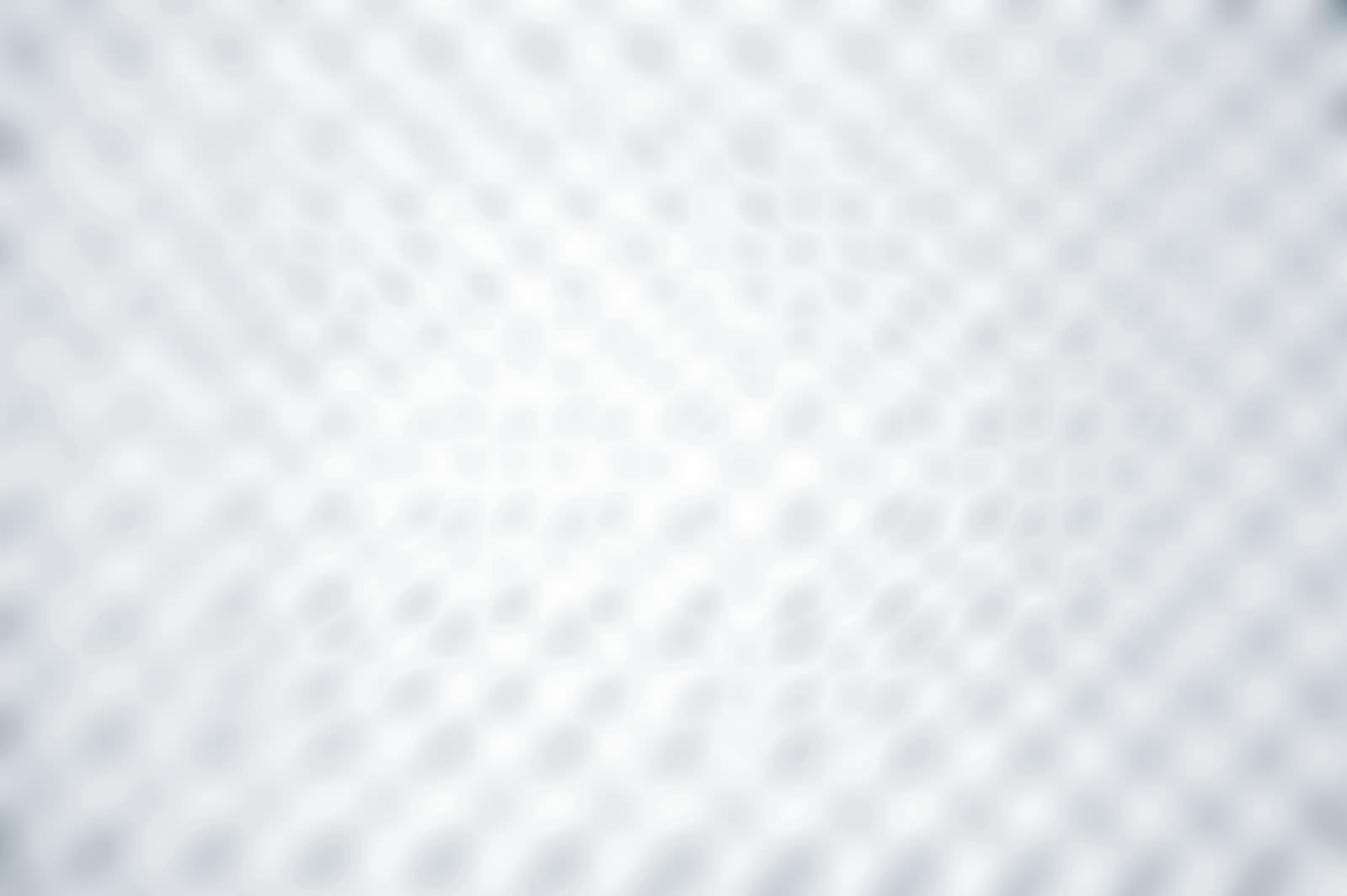 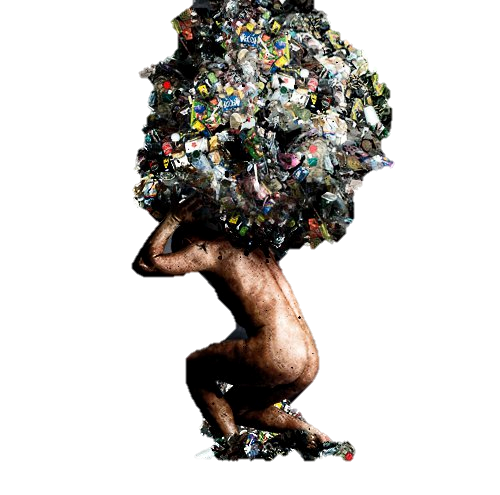 NON !
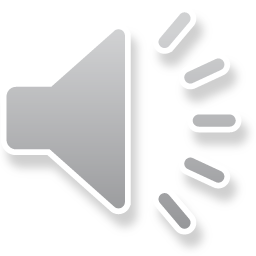 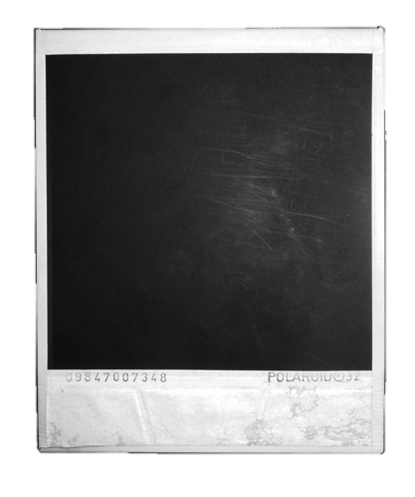 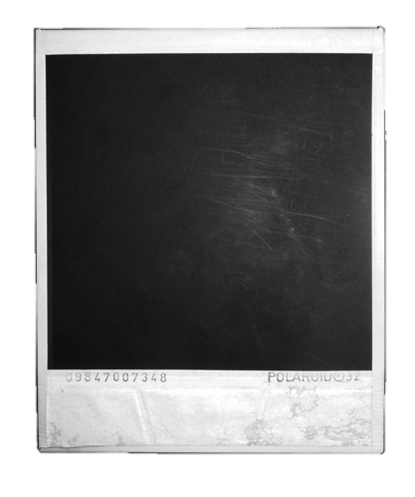 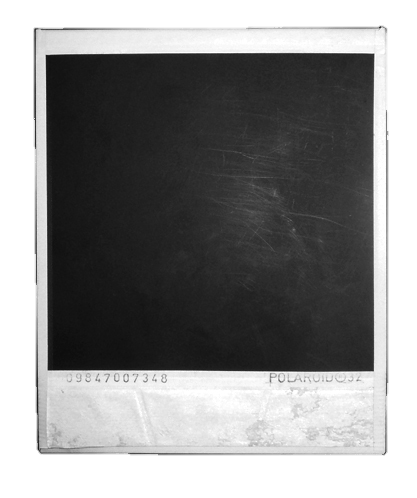 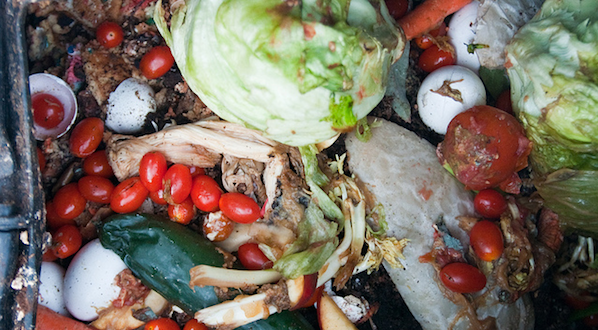 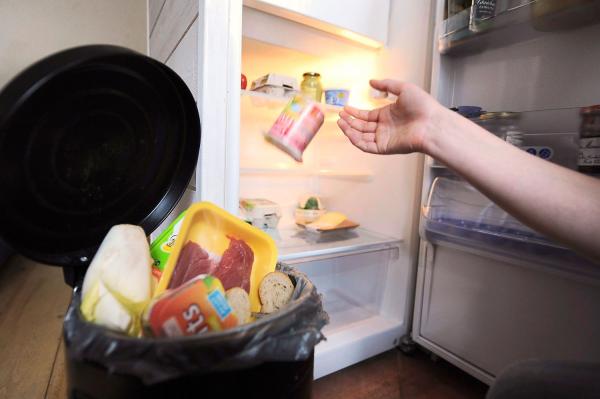 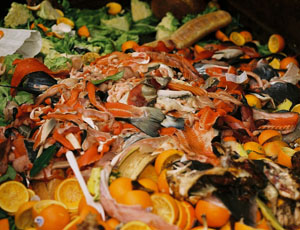 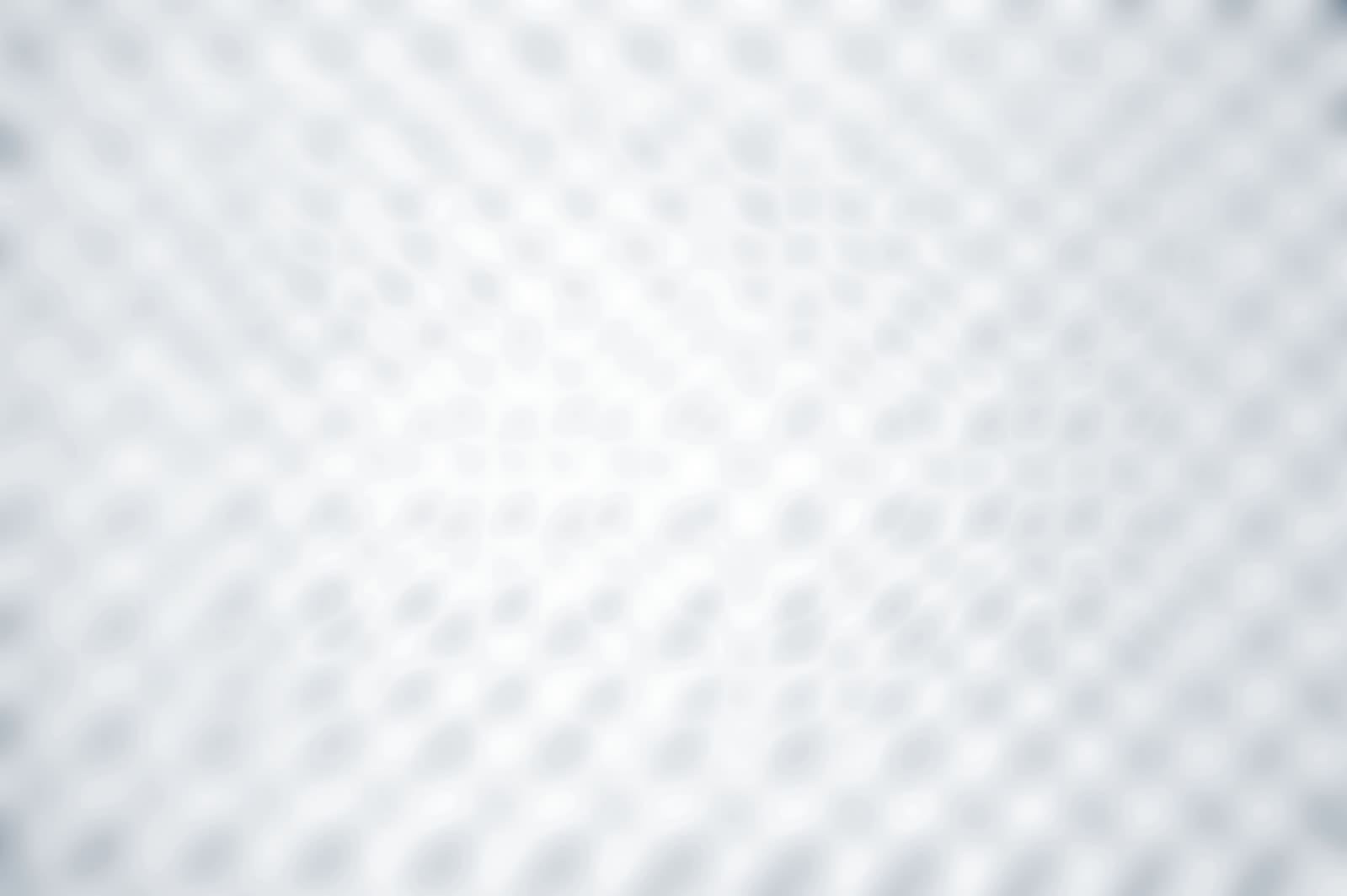 Toujours faim ?
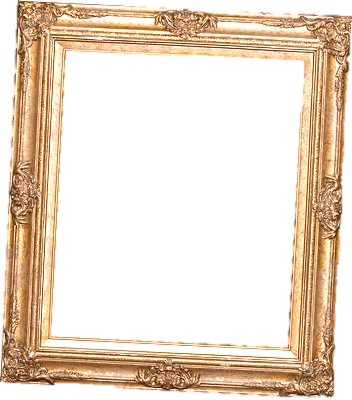 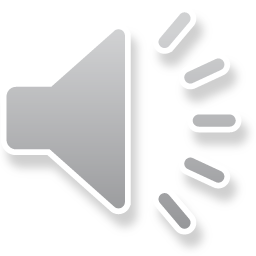 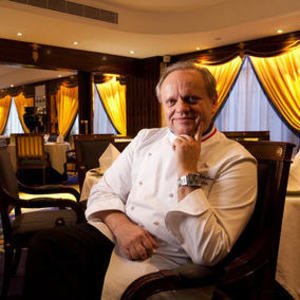 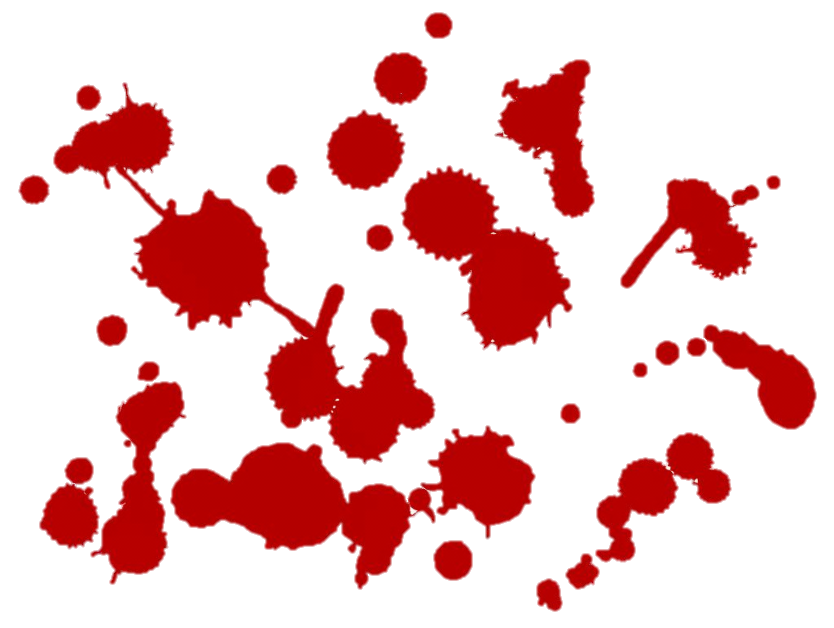 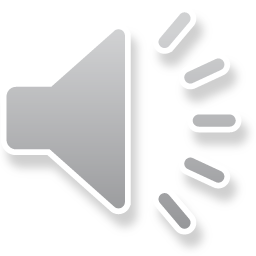 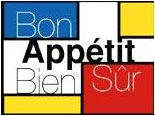 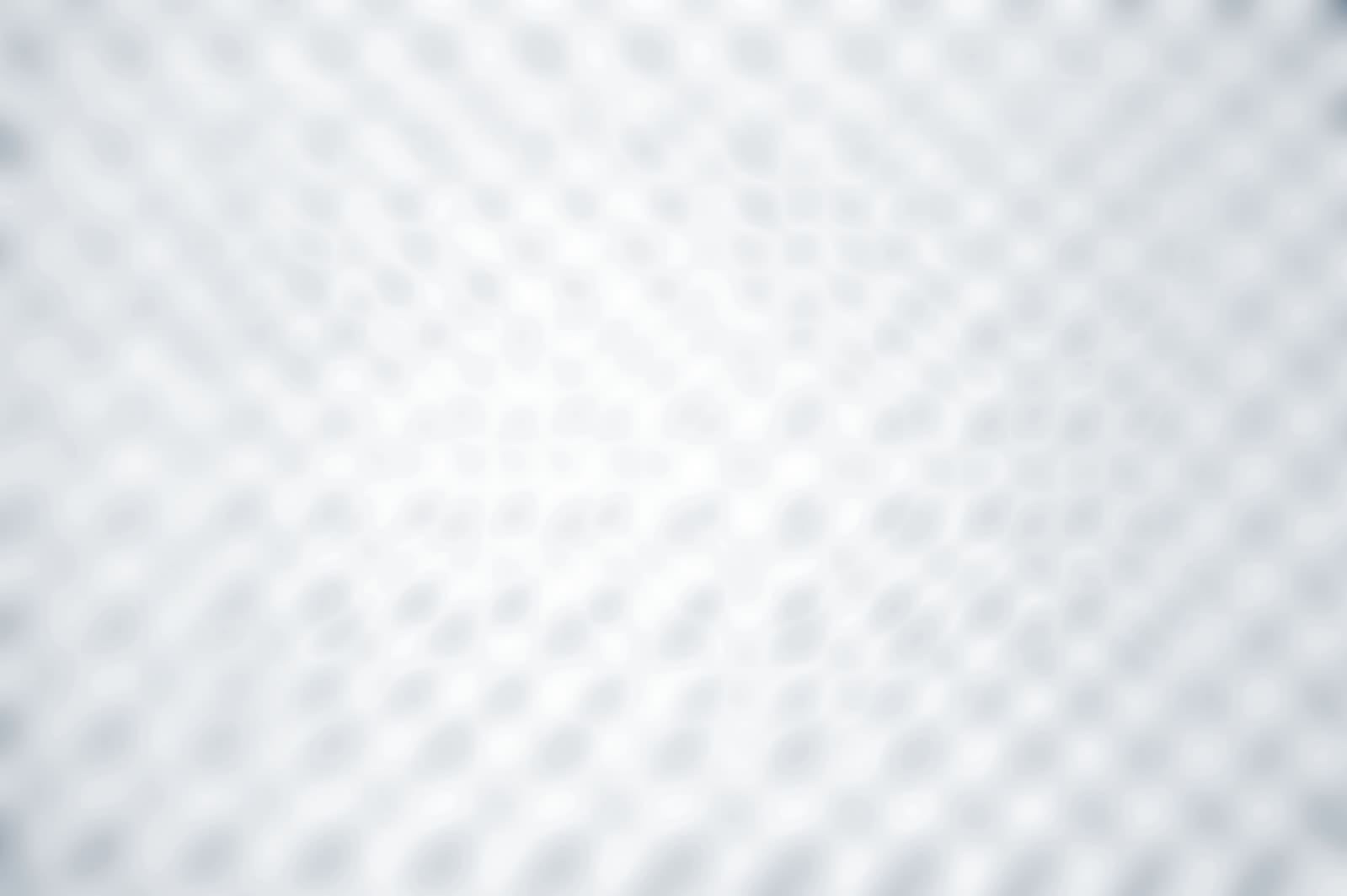 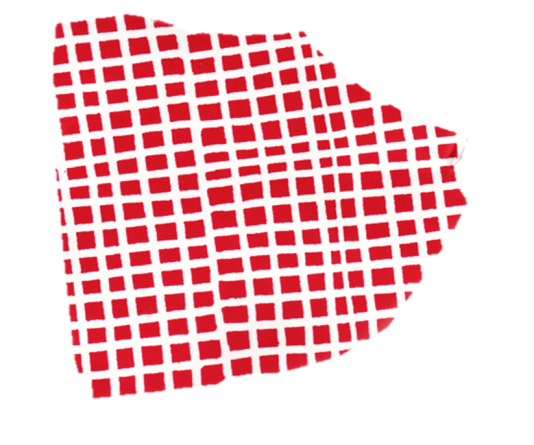 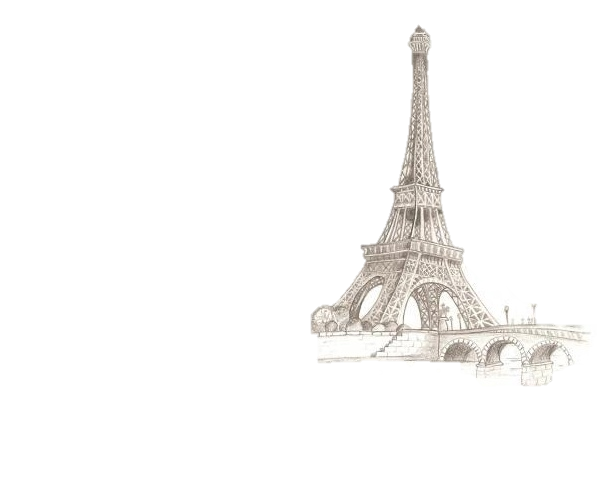 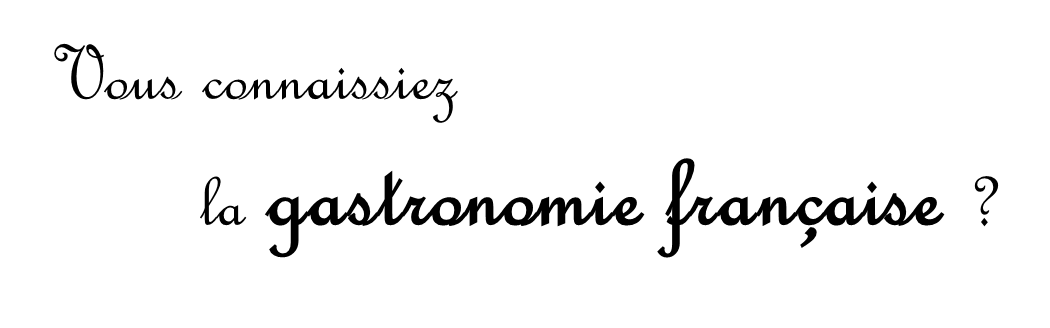 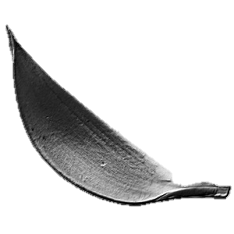 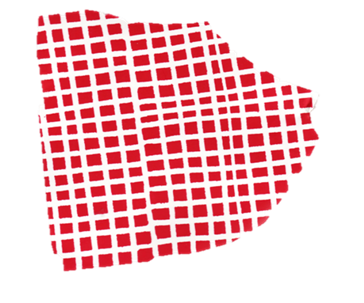 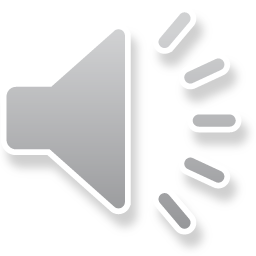 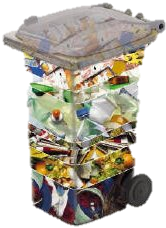 Vous allez connaître
la gastronomie poubelle !
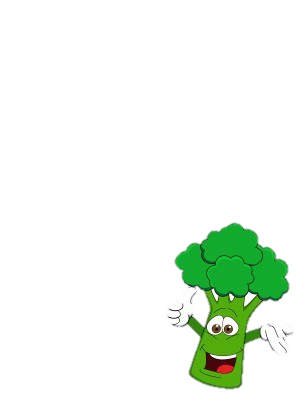 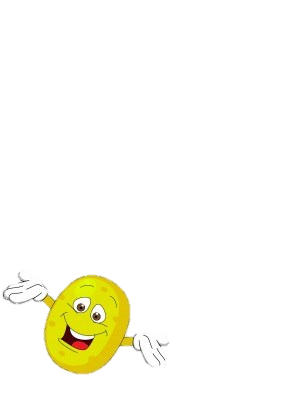 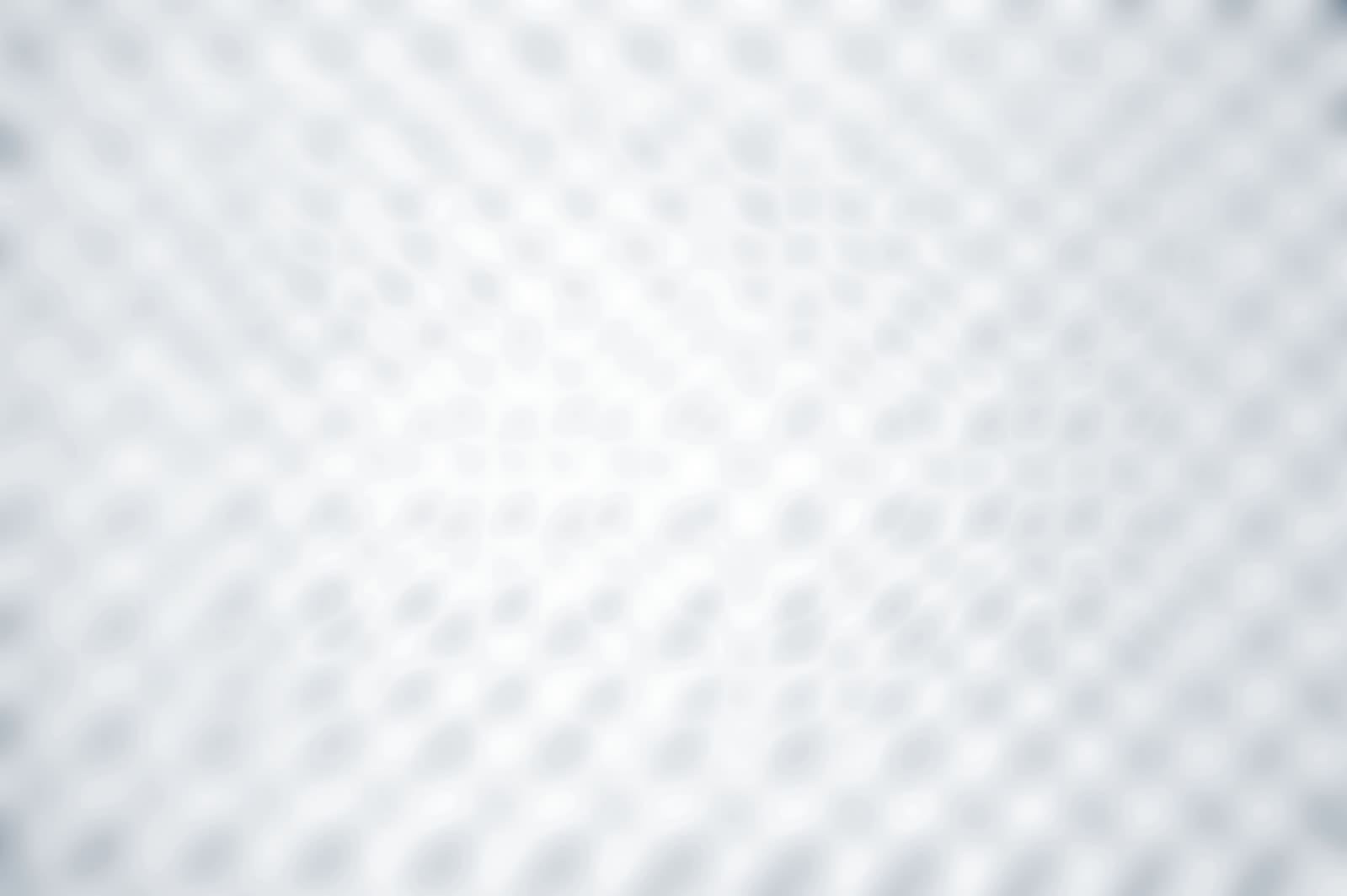 En effet, le gaspillage alimentaire c’est…
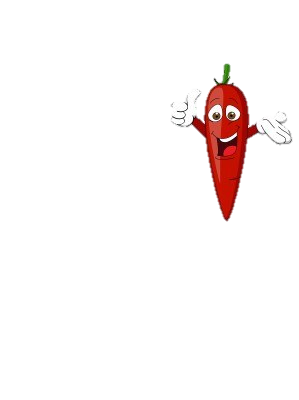 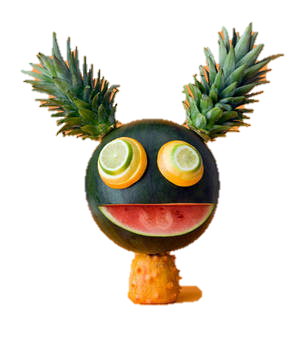 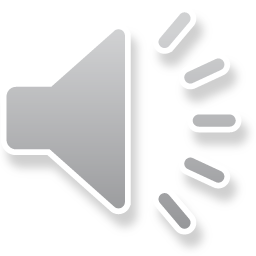 la moitié de la nourriture produite dans le monde jetée.
21% des aliments achetés en France sont jetés.
5,6 millions de tonnes de déchets alimentaires par an en France, soit 89,9 kg par an et par habitant.
30% des aliments jetés sans même avoir été déballés.
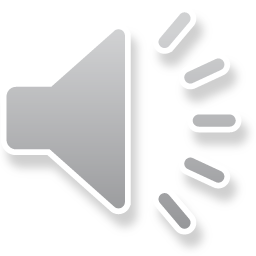 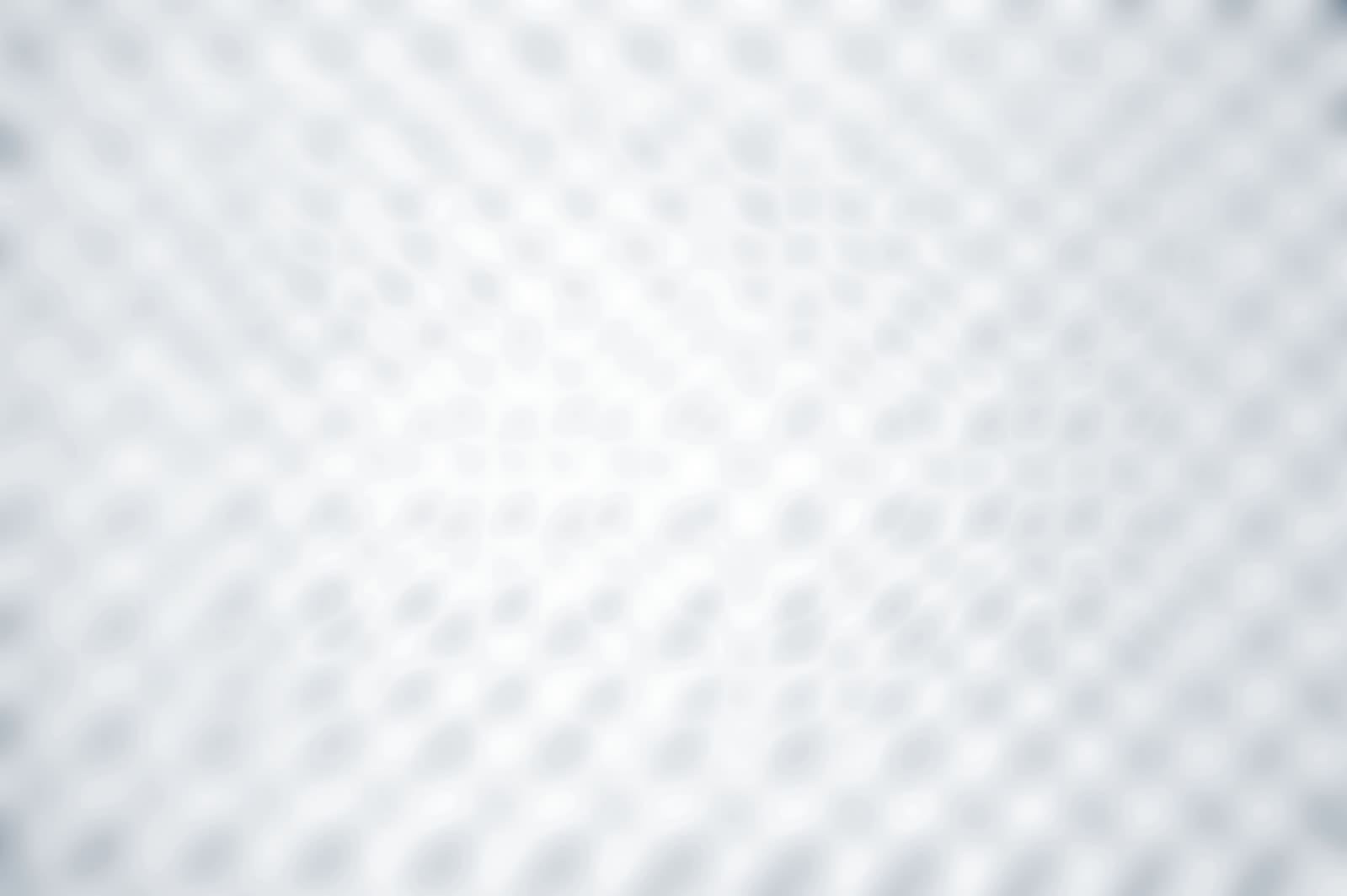 REAGISSONS !
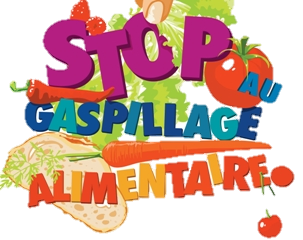 OBJECTIF DE L’ETAT :
réduire de 50% le gaspillage en 2025 !
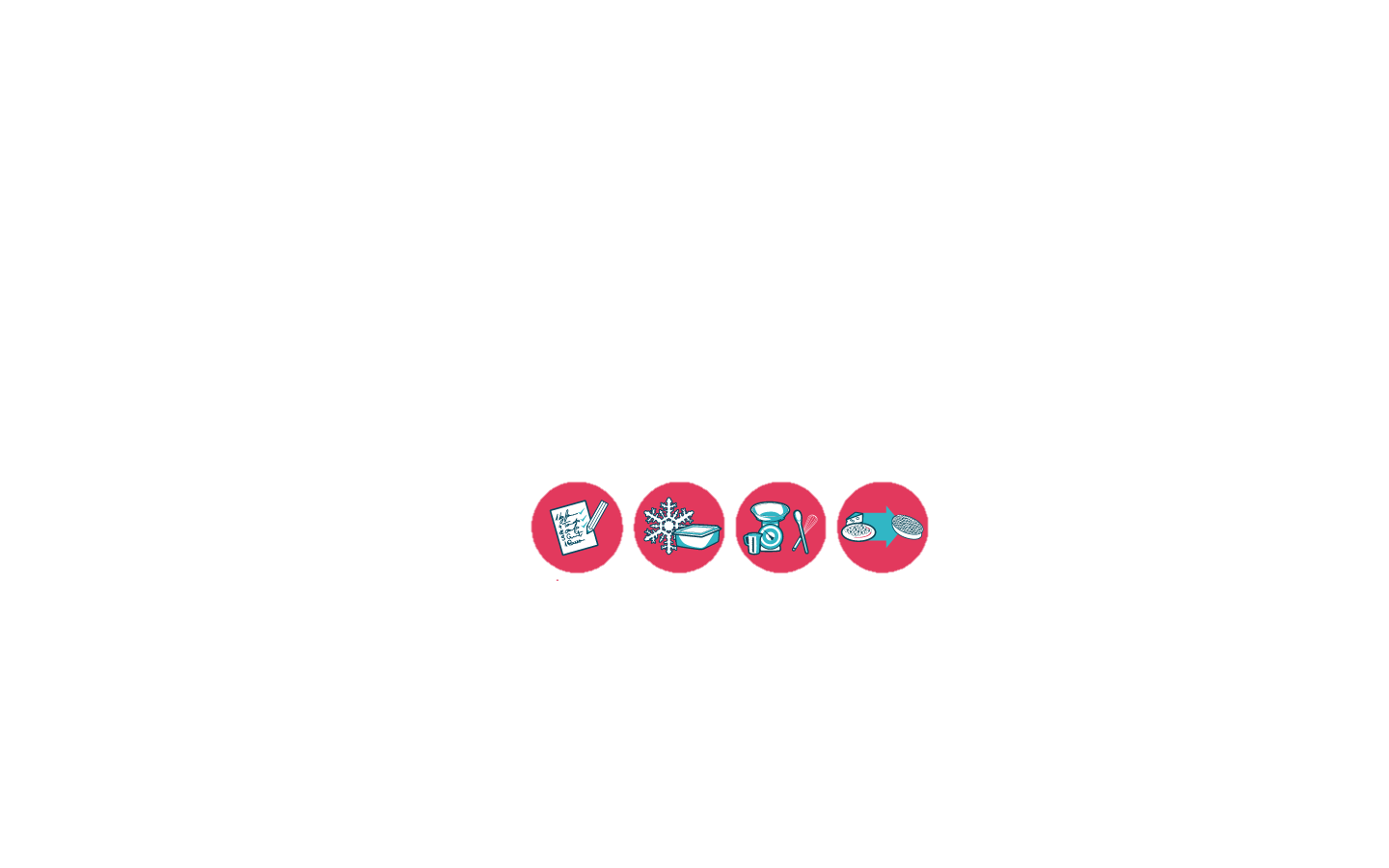 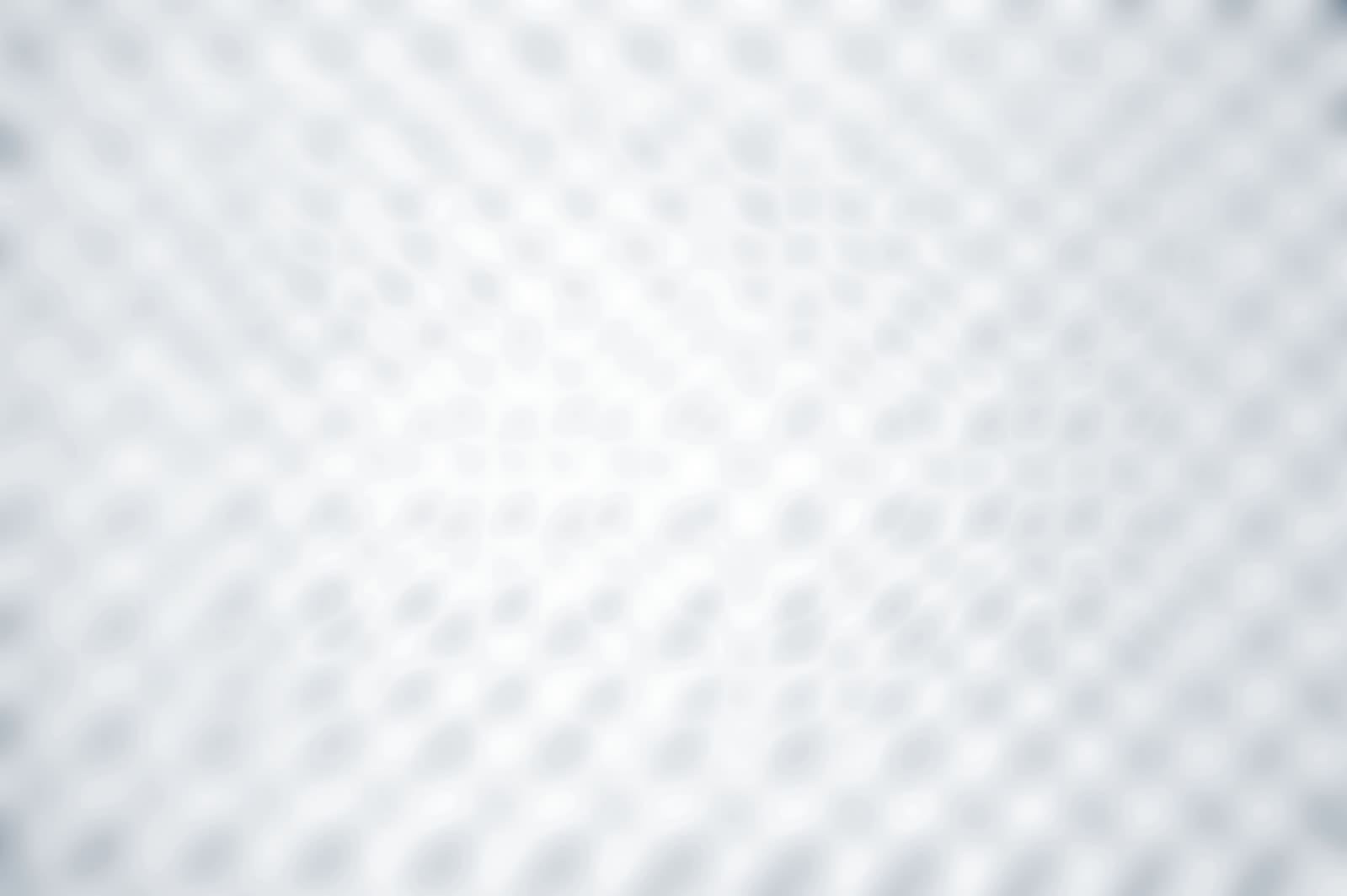 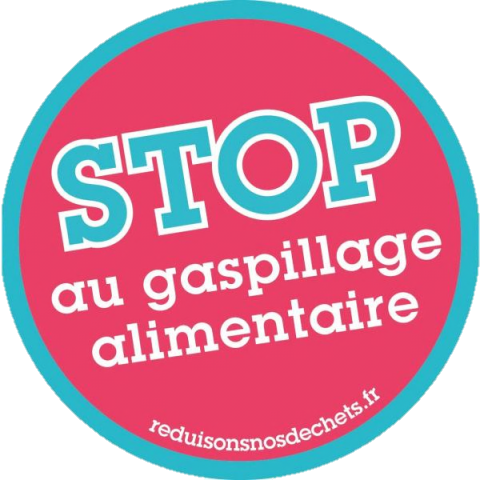 Avec l’ADEM, 
              aidez nous grâce à des moyens simples !
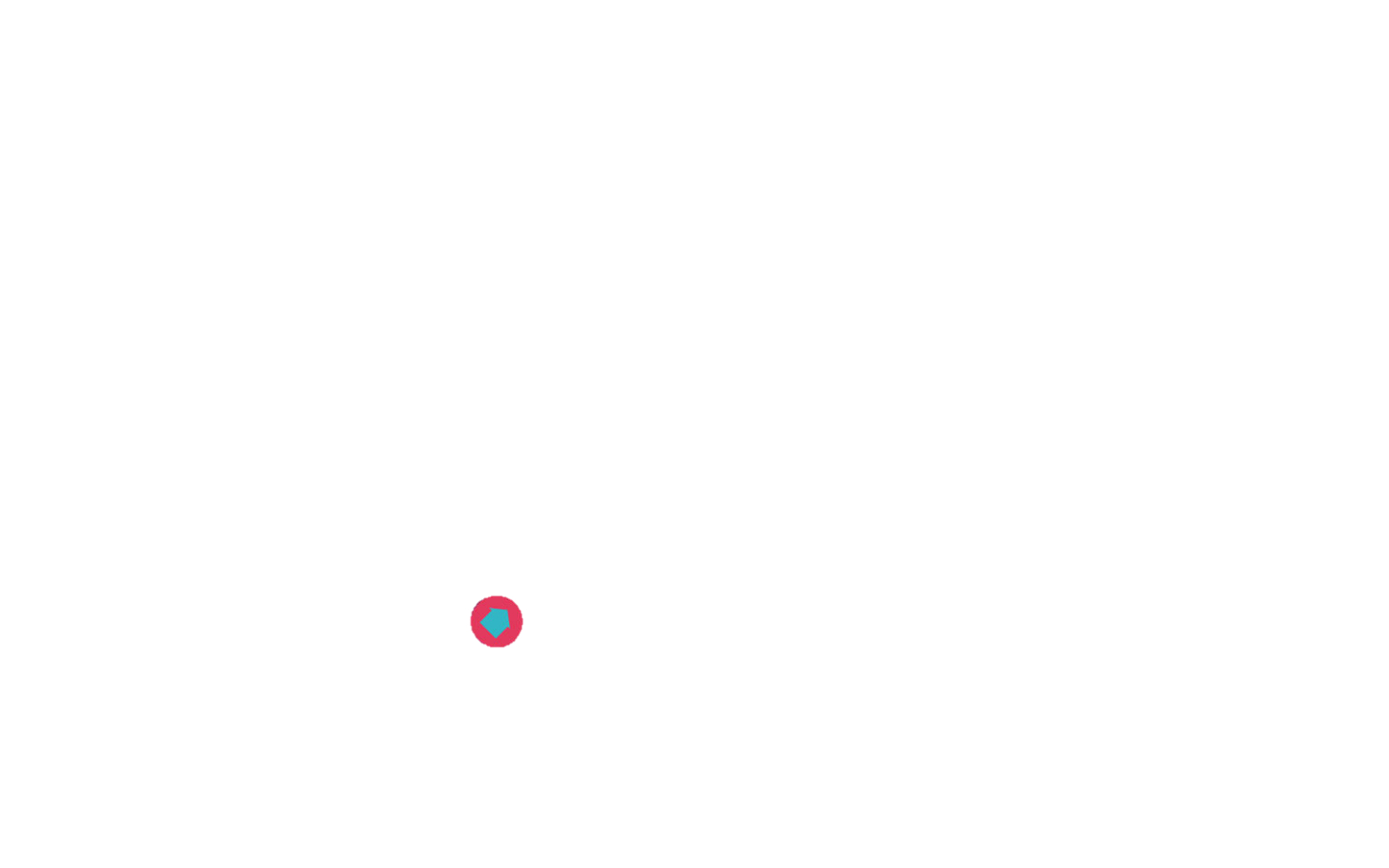 J’achète malin : je fais attention aux dates de péremption, je n’achète que ce dont j’ai besoin, je planifie mes repas pour la semaine.

	Je conserve bien mes aliments : je regarde sur les emballages le mode conservation recommandé, je tiens compte de la durée de vie des produits.

		Je cuisine astucieux : je cuisine des quantités adaptées au nombre de personnes à table, je respecte les dosages des recettes. 

			J’accommode les restes : je pense à faire du nouveau avec de l’ancien, je vérifie que mes restes sont encore consommables.
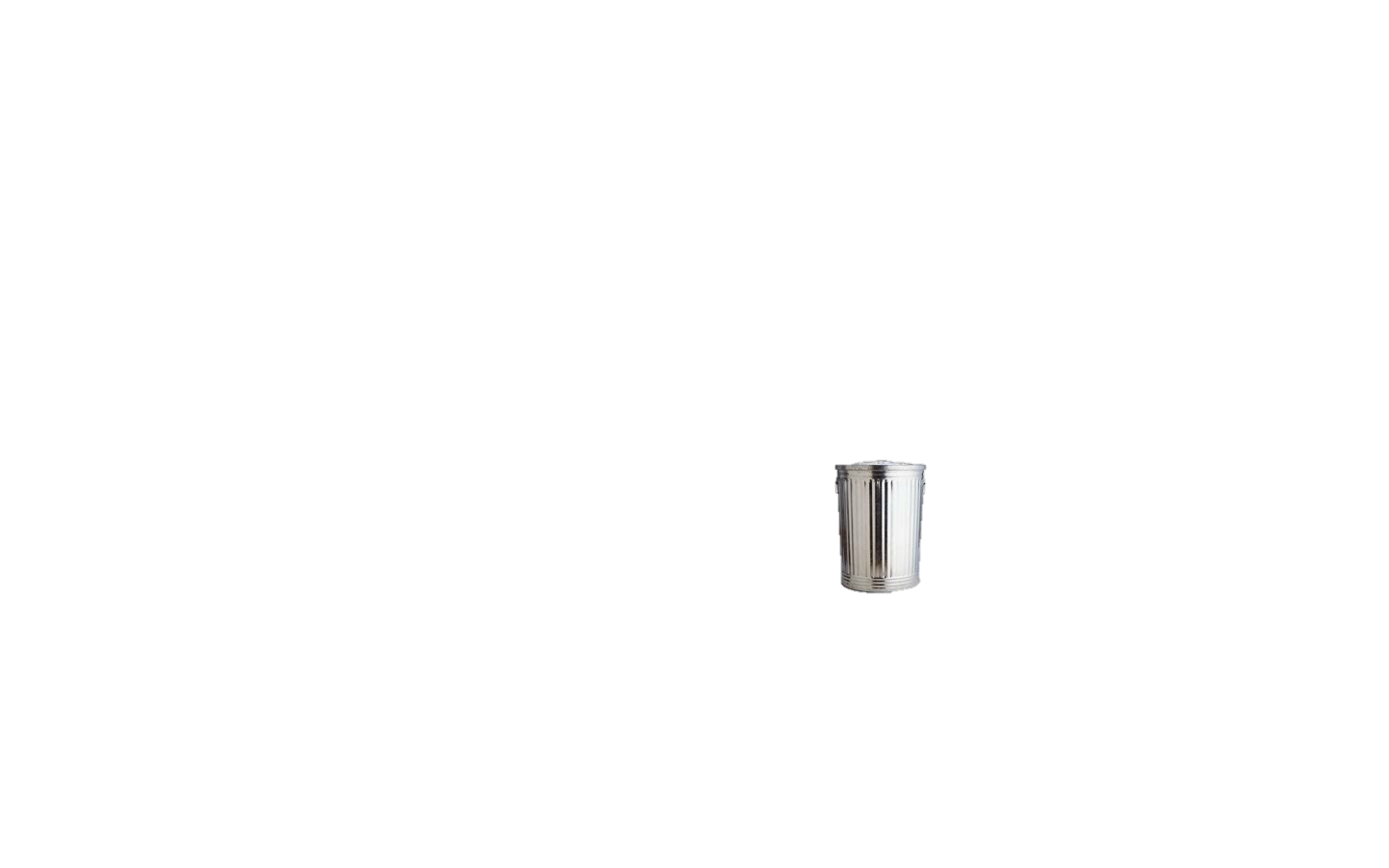 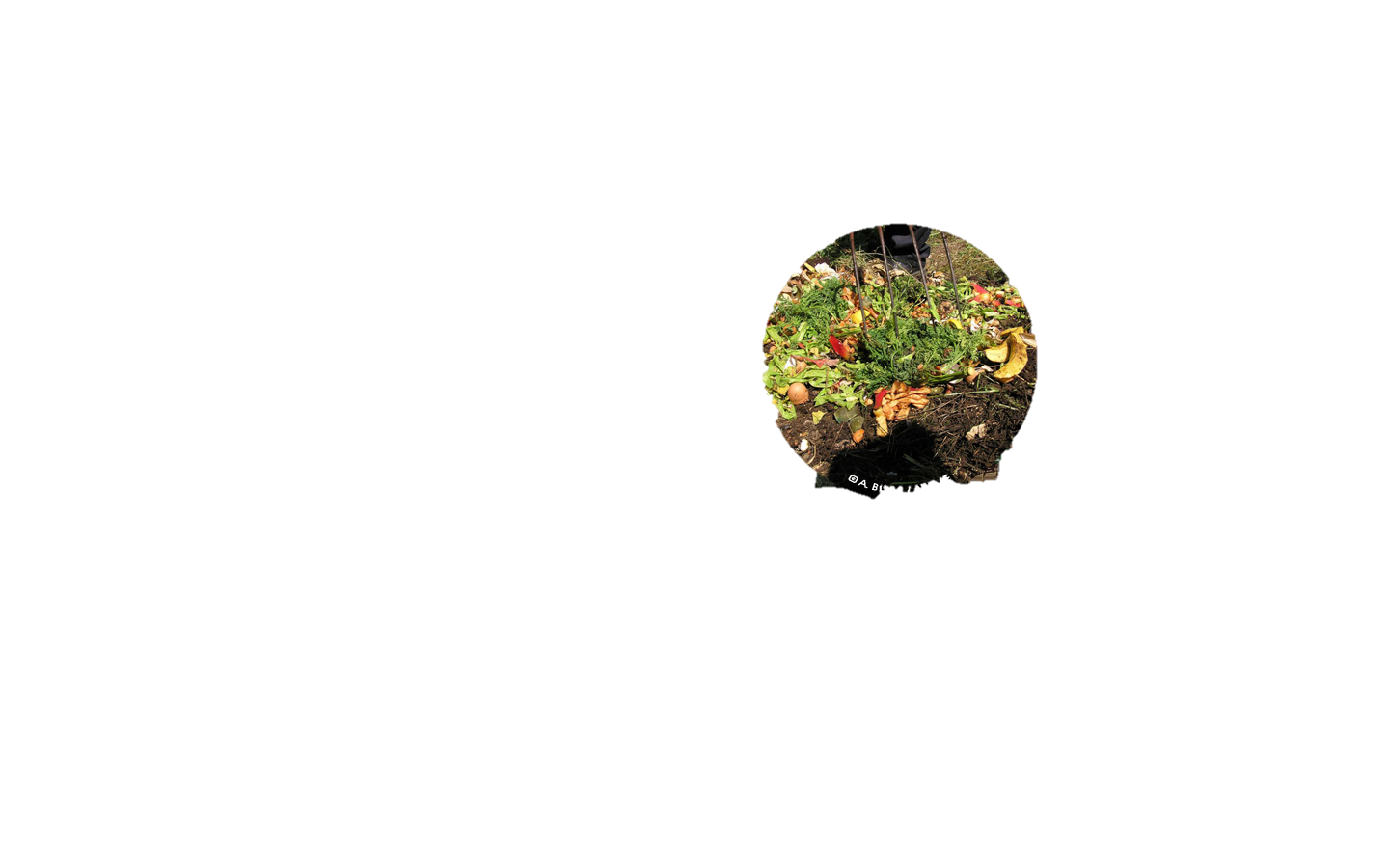 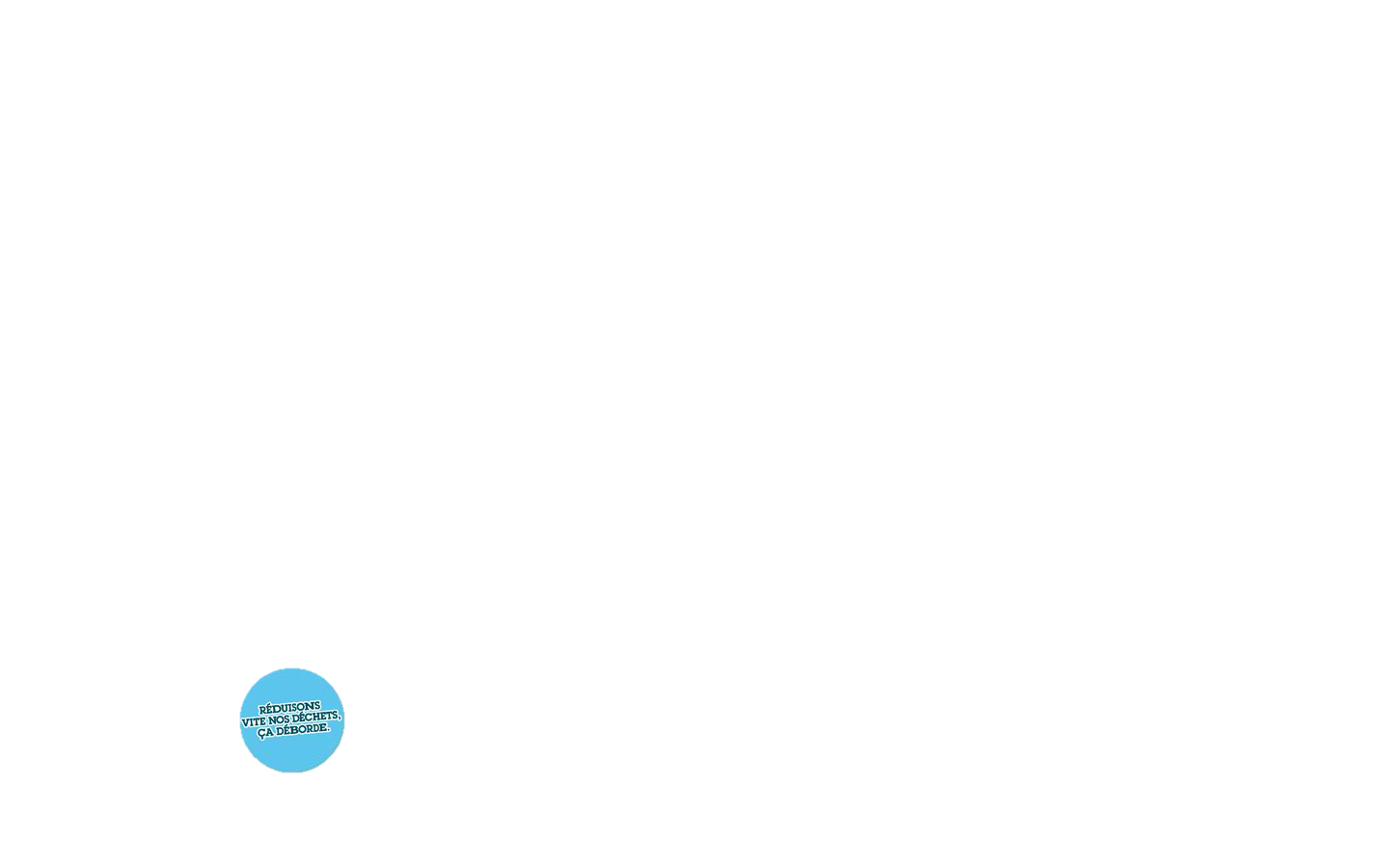 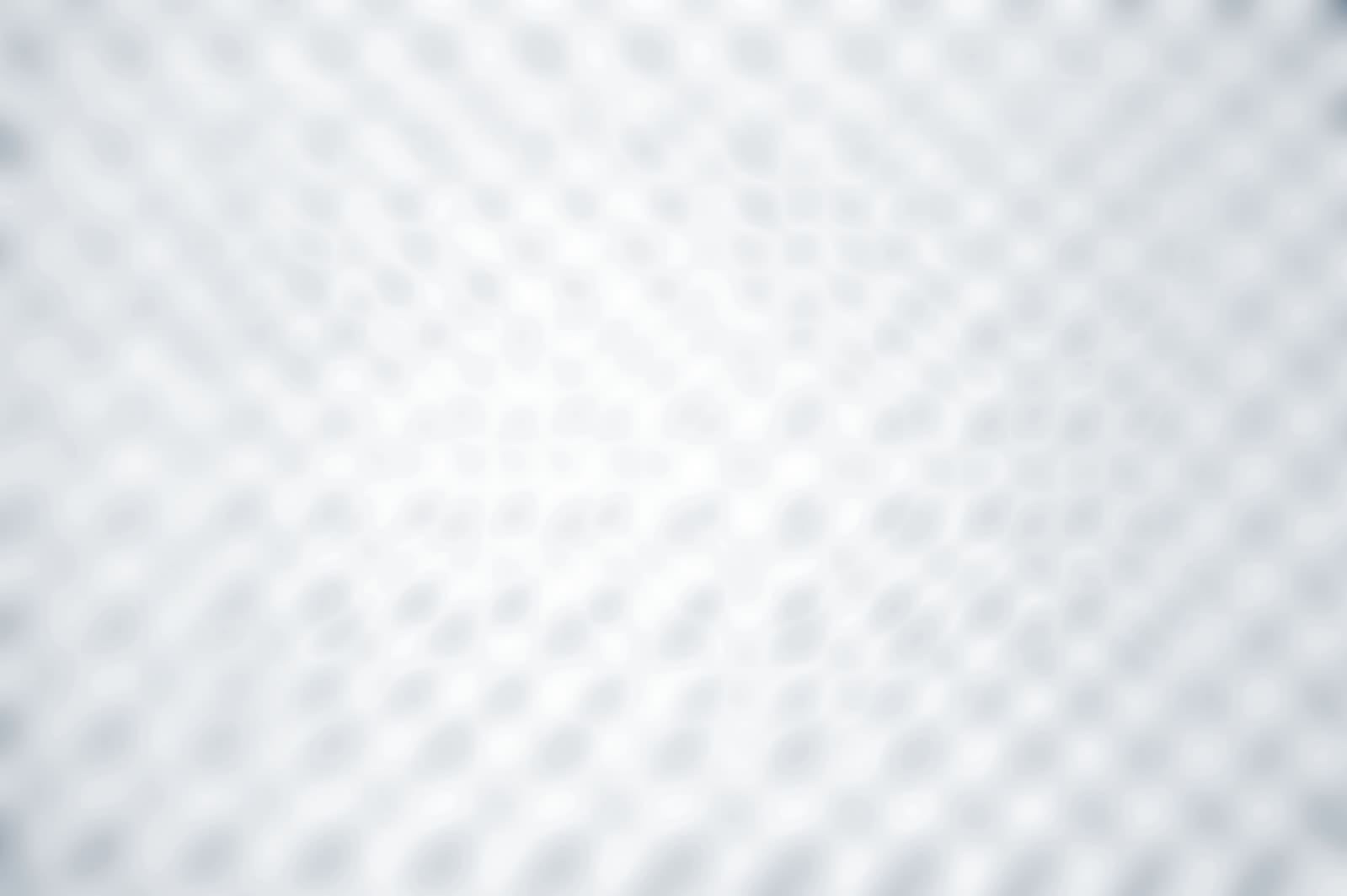 Diminuer les déchets :      
        tout le monde a son rôle à jouer
♦ les consommateurs : multiplier les gestes pour devenir éco-consommateurs 

	♦ les industriels : proposer mieux pour moins de déchets 

		♦ les collectivités et les administrations : donner l'exemple et informer 

			♦ les pouvoirs publics : sensibiliser et mobiliser
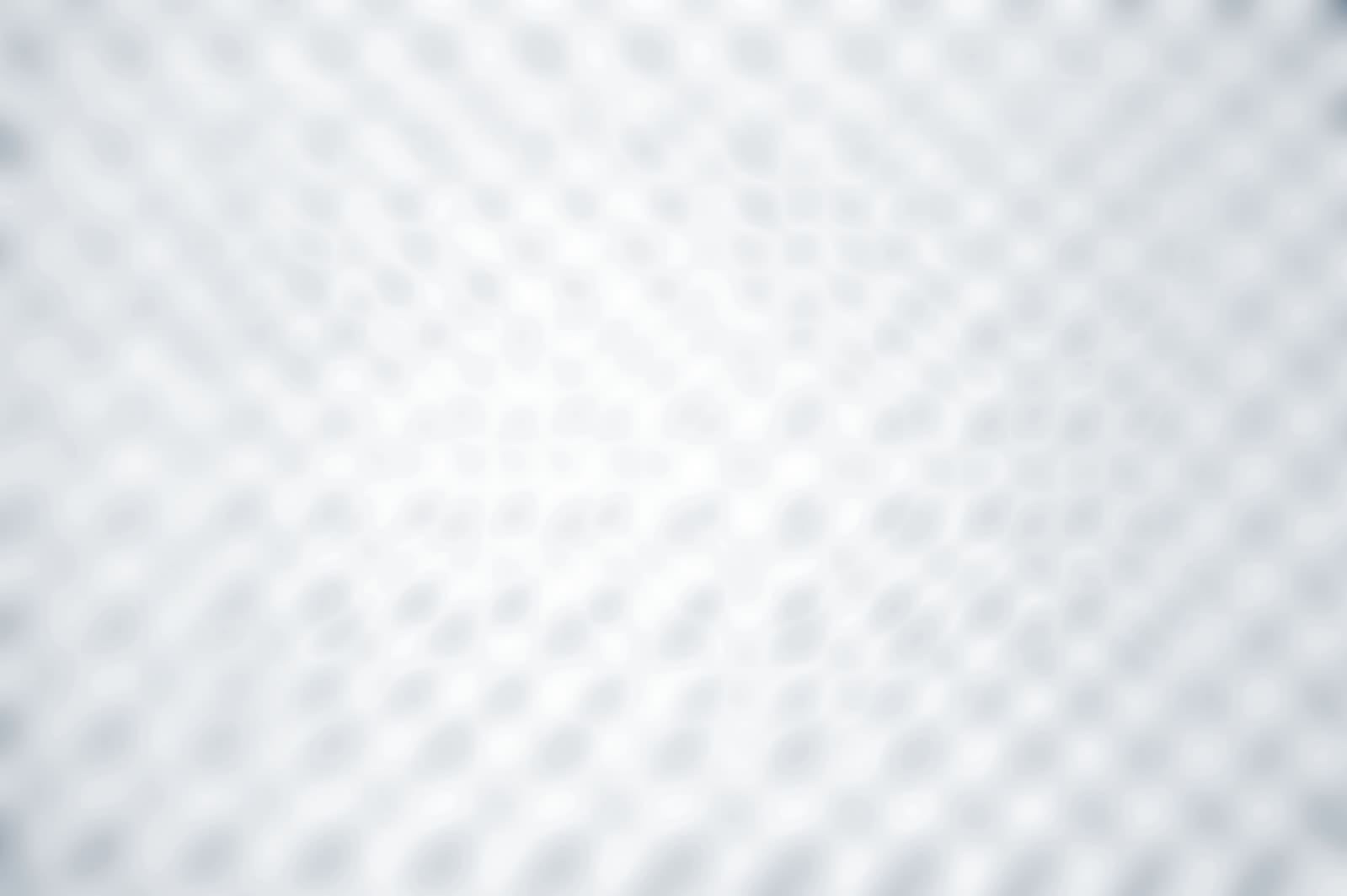 Si vous voulez conserver votre précieuse planète …
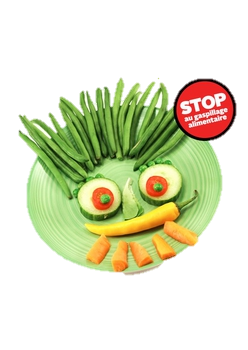 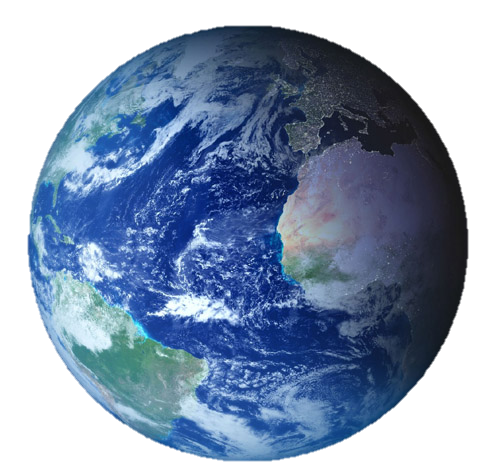 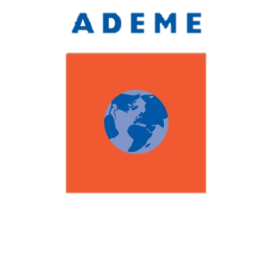 La moindre des choses c’est de :
Finir votre assiette !